The World is BrokenWisdom from Proverbs & Ecclesiastes
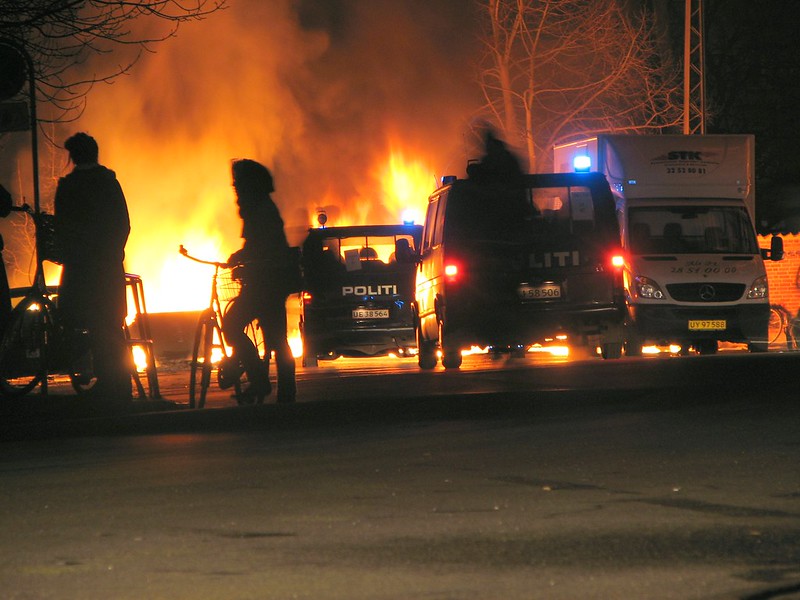 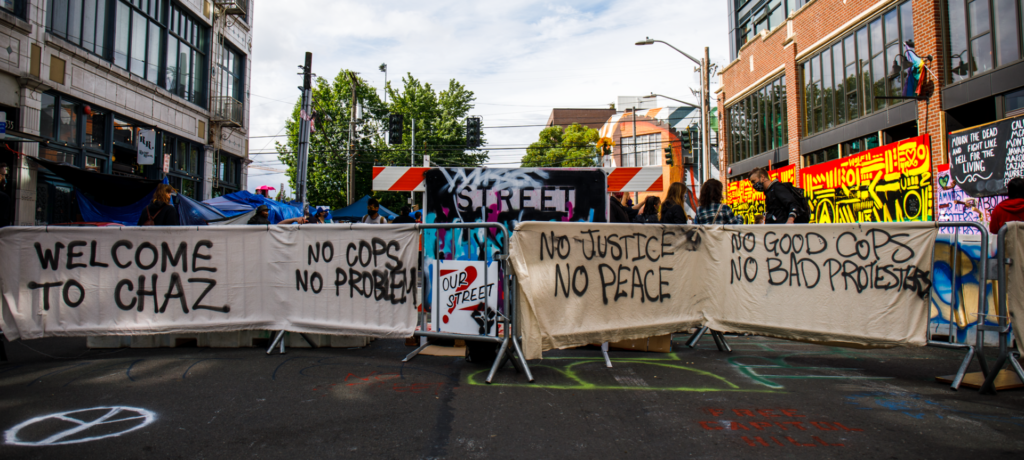 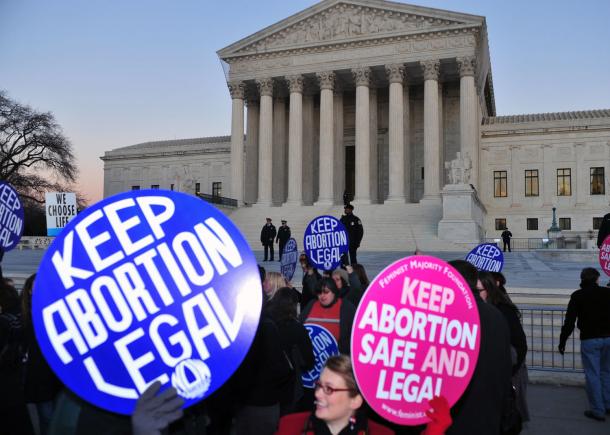 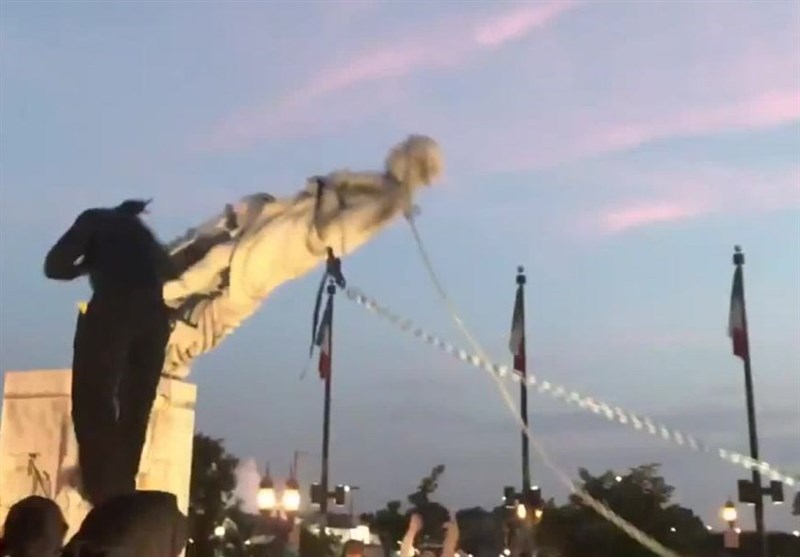 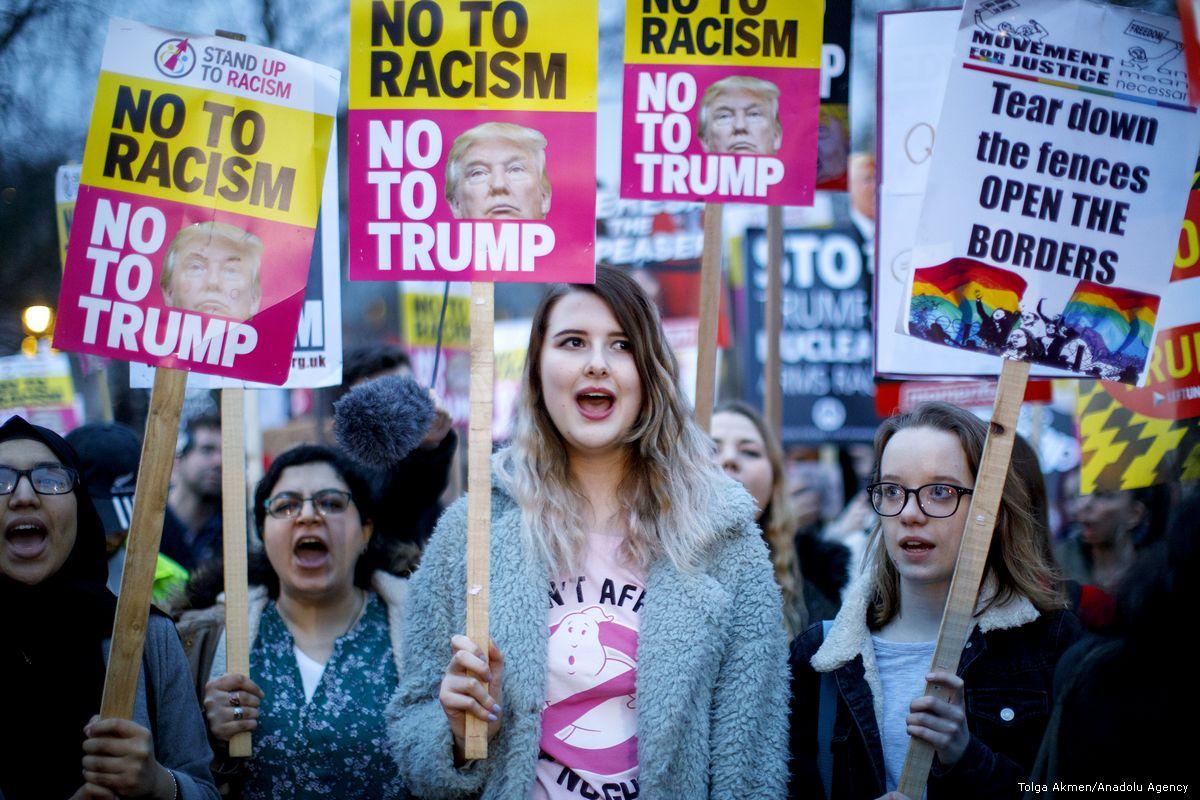 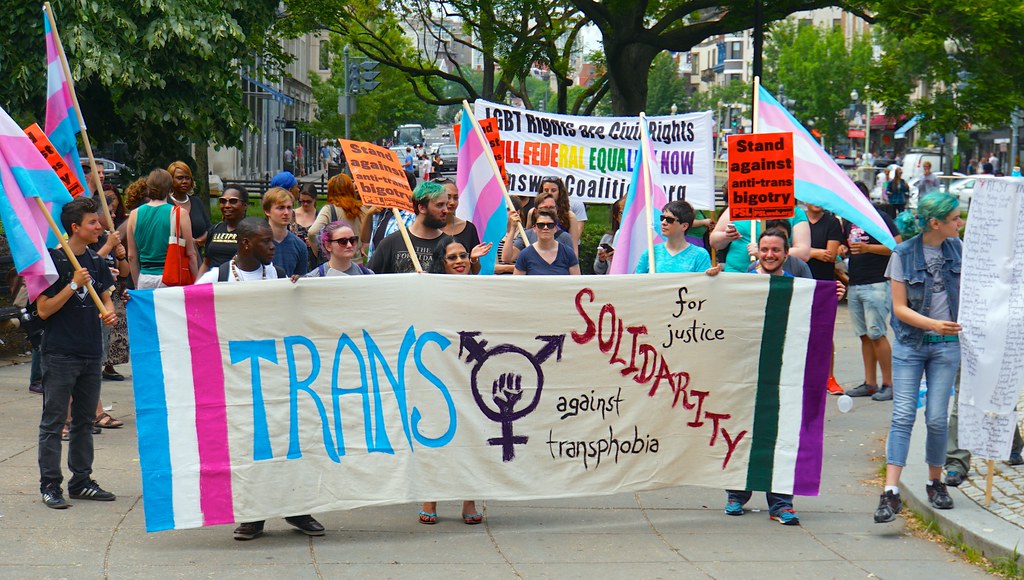 This Photo by Unknown Author is licensed under CC BY-SA
Ecclesiastes 5:15,16
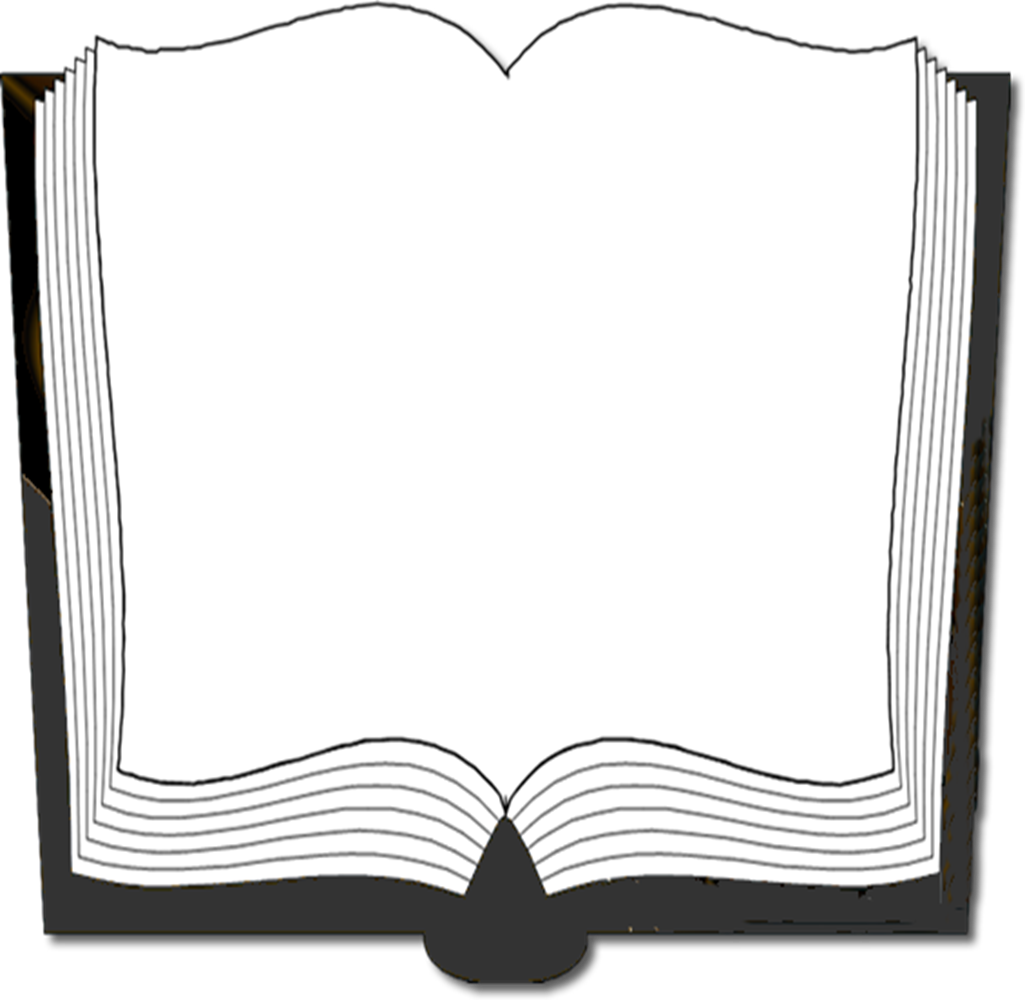 “As he came from his mother's womb, naked shall he return, To go as he came; And he shall take nothing from his labor Which he may carry away in his hand. And this also is a severe evil-Just exactly as he came, so shall he go. And what profit has he who has labored for the wind?”
Sin
Has Reached
Us All
Ecclesiastes 6:1
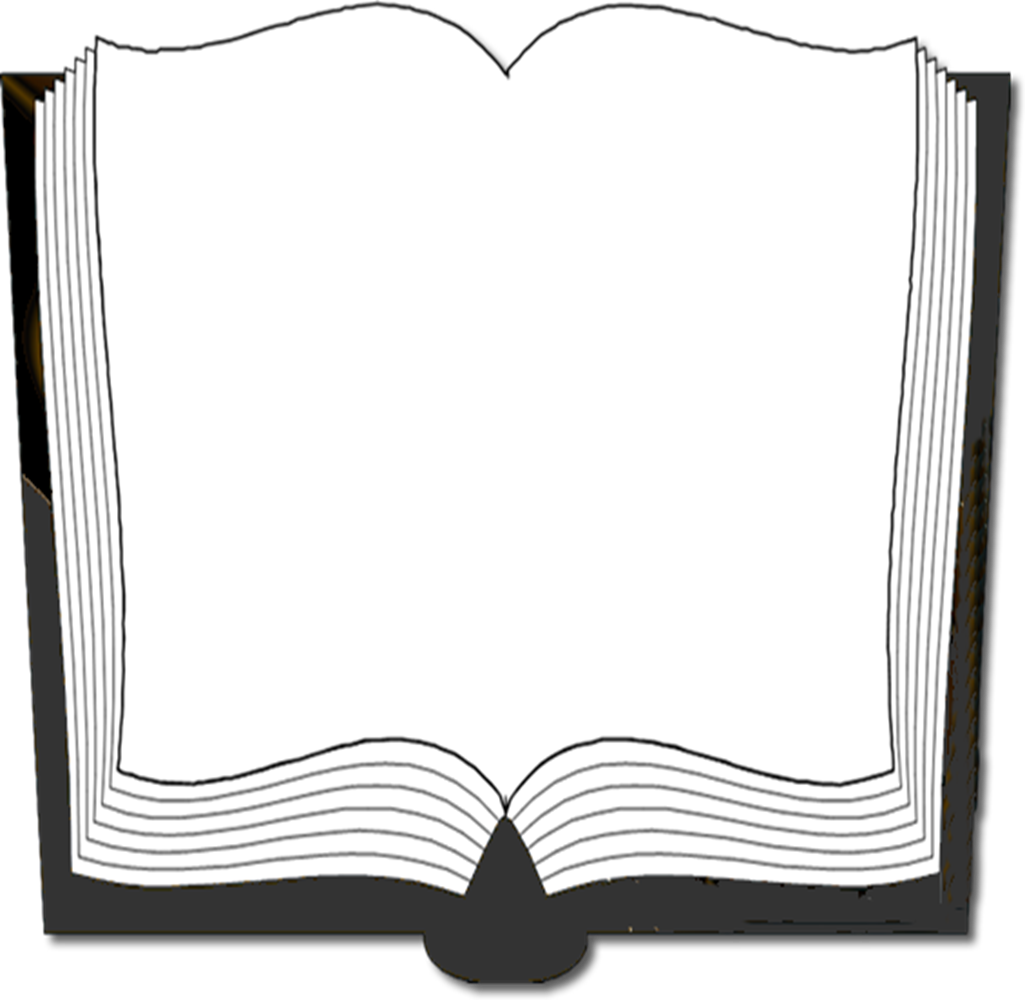 “There is an evil which I have seen under the sun, and  it is common         among men.”
Sin
Has Reached
Us All
Ecclesiastes 7:20
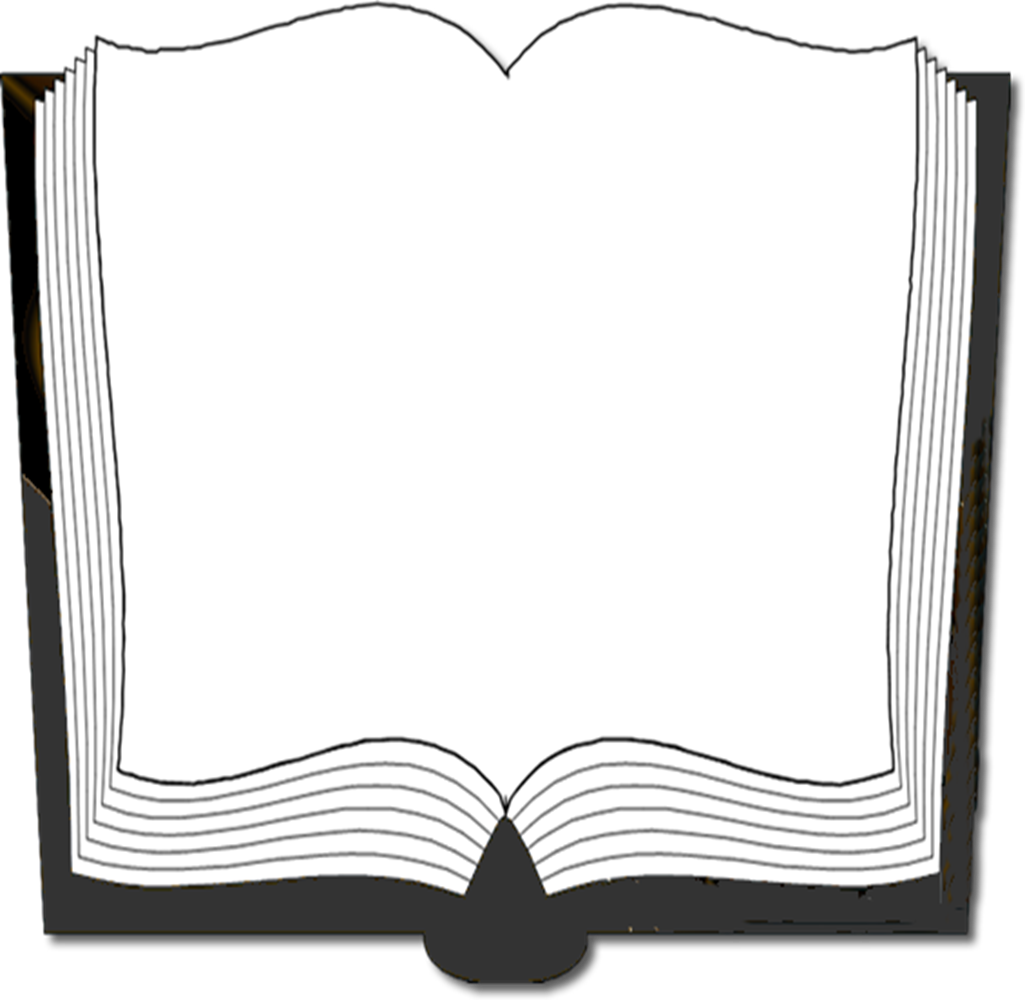 “For there is not a just man on earth who does good And does not sin.”
Sin
Has Reached
Us All
Ecclesiastes 7:14
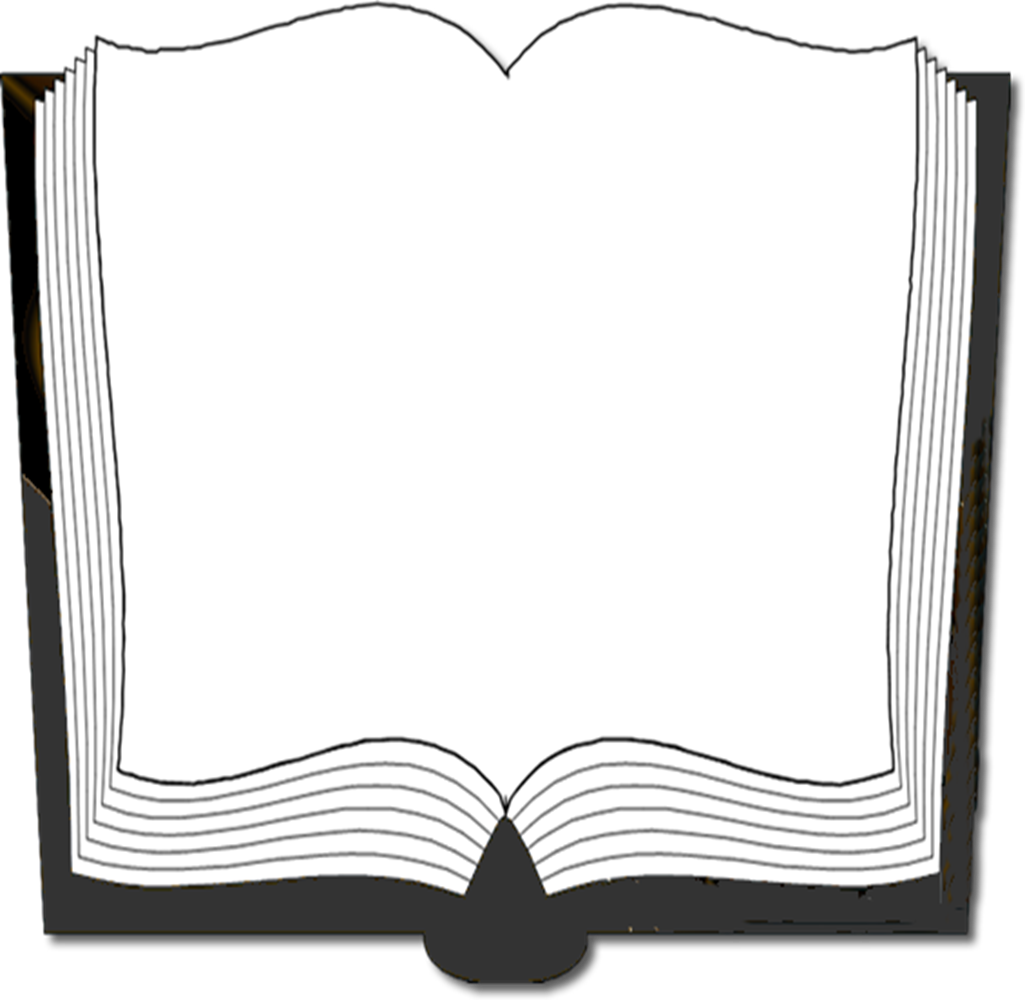 “In the day of prosperity be joyful, But in the day of adversity consider: Surely God has appointed the one as well as the other, So that man can find out nothing that will come after him.”
Sin
Has Reached
Us All
Romans 3:9-11
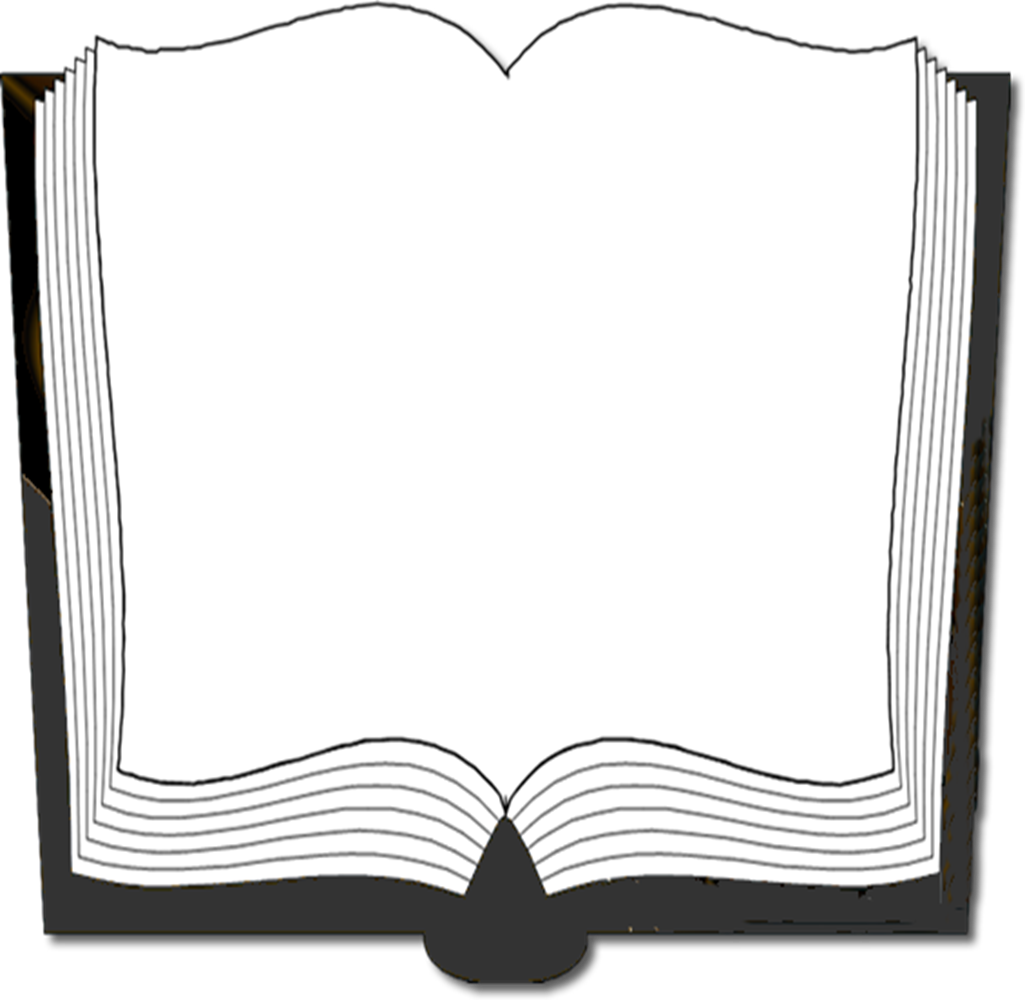 “What then? Are we better than they? Not at all. For we have previously charged both Jews and Greeks that they are all under sin. As it is written: There is none righteous, no, not one; There is none who understands; There is none who seeks after God.”
Sin
Has Reached
Us All
The World is Broken
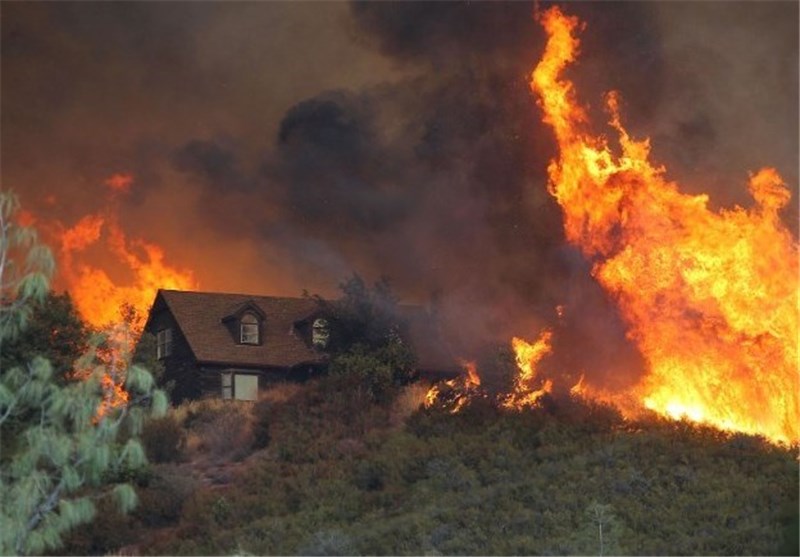 Bad things happen to good people. Ecclesiastes 8:12-14; cf. Job 25:4-6
Folly often exists in           high places.Ecclesiastes 10:5-7
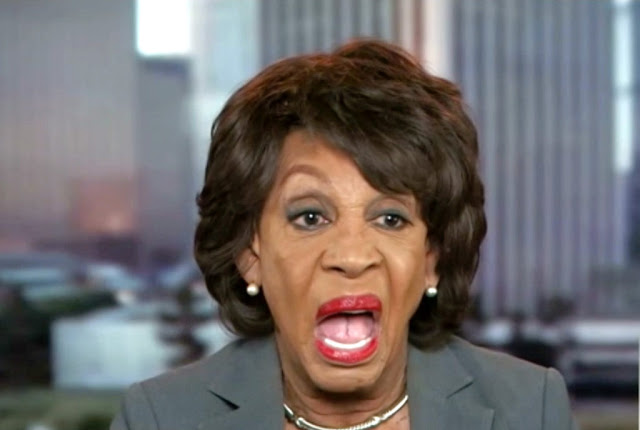 The World is Broken
Oppressive acts are committed, and the innocent have no recourse. Ecclesiastes 4:1
Justice takes too long,                  so long in fact that it encourages evil.    Ecclesiastes 8:11
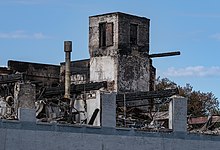 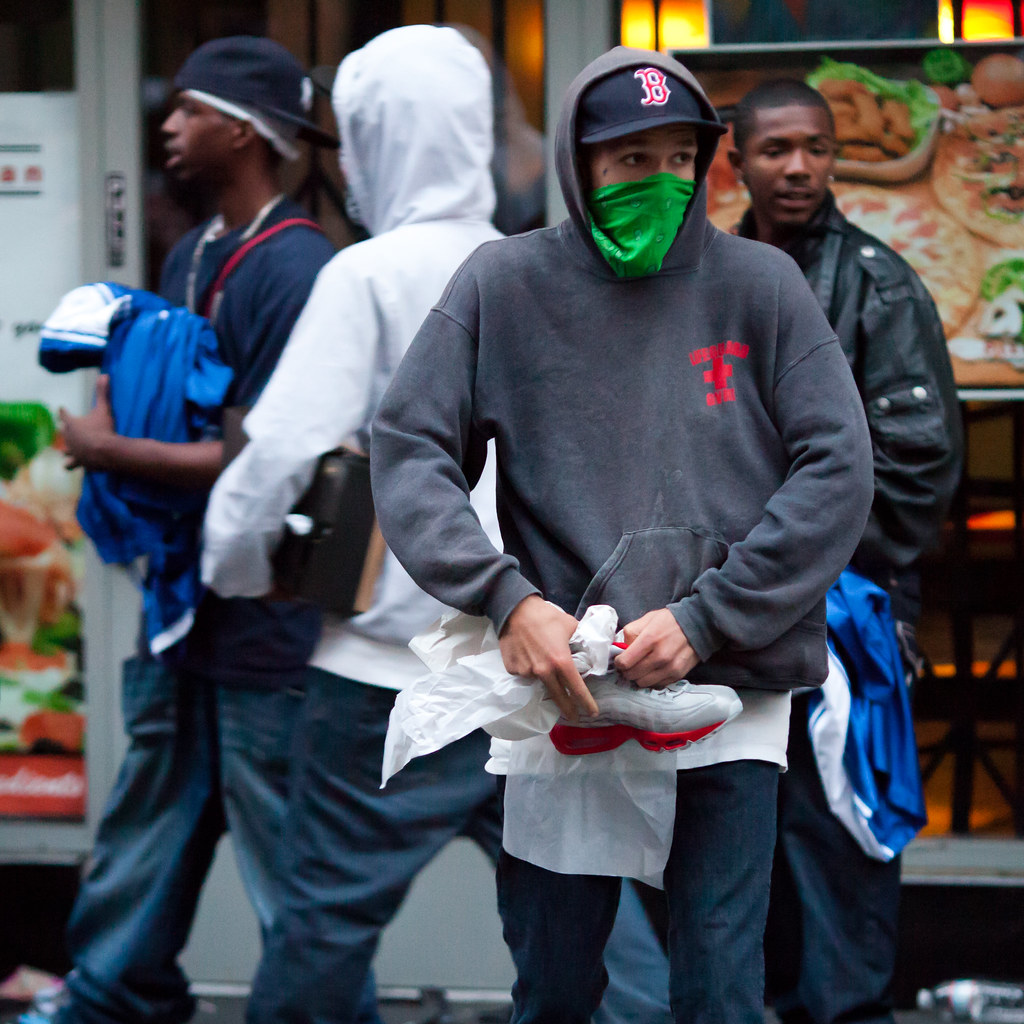 This Photo by Unknown Author is licensed under CC BY-NC
What Will NOT Provide Satisfaction
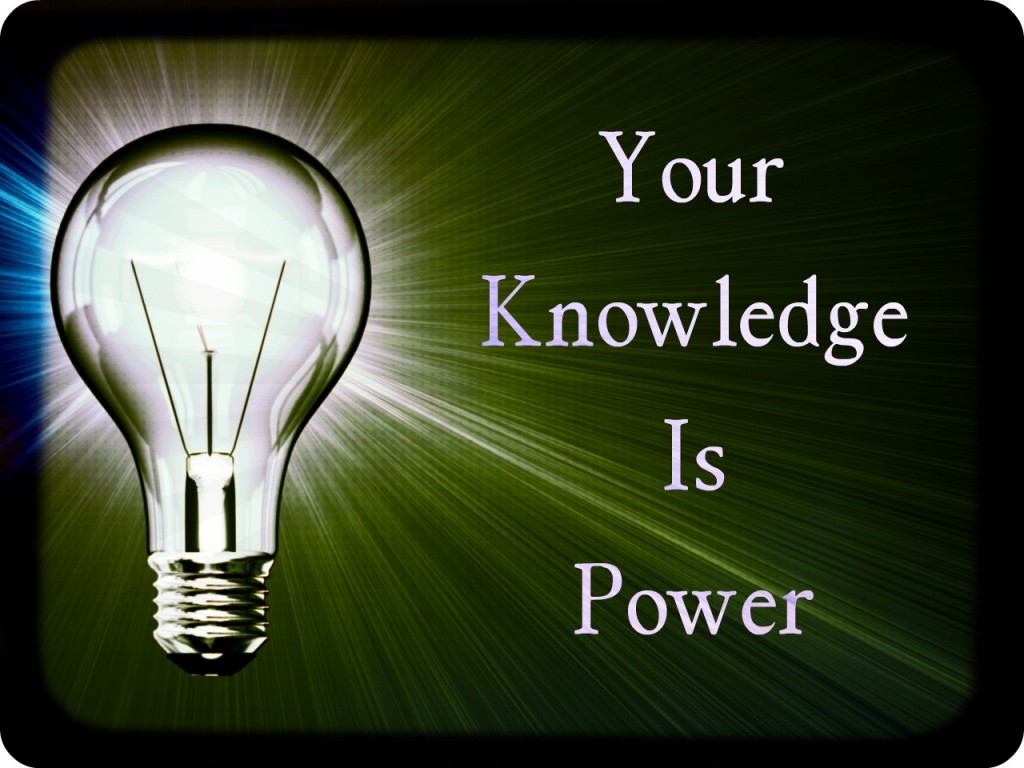 No satisfaction in just living. Ecclesiastes 1:2-11
No satisfaction in knowledge.                         Ecclesiastes 1:12-18;                                   1 Corinthians 1:18ff                        Romans 1:20                                                 Acts 17:19-21
What Will NOT Provide Satisfaction
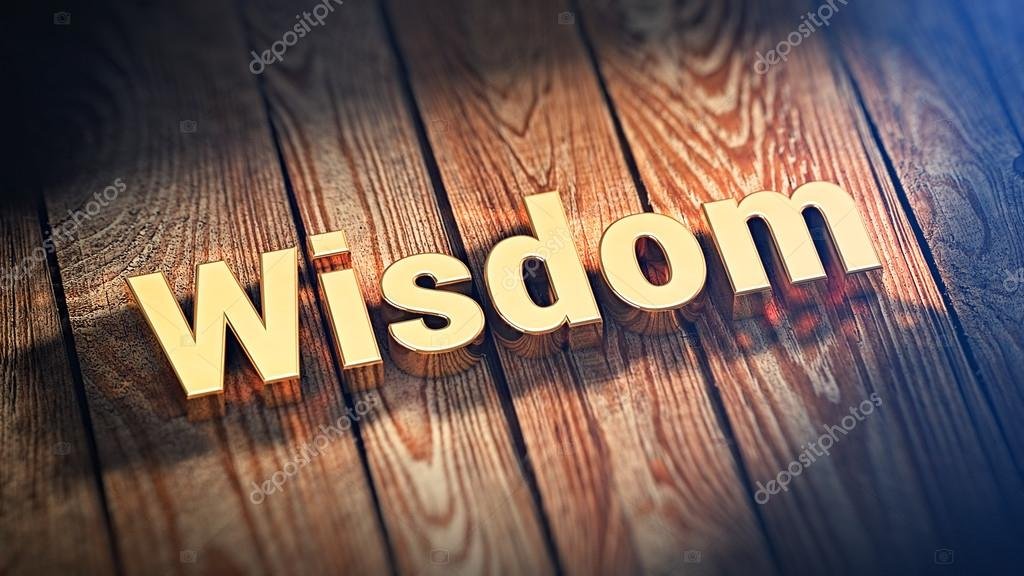 No satisfaction wisdom. Ecclesiastes 2:14-16
No satisfaction found                    in pleasure
	Ecclesiastes 2:1-11;                                   	Luke 8:14
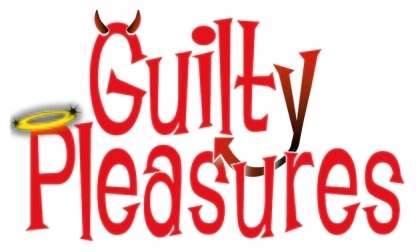 What Will NOT Provide Satisfaction
No found in culture or wealth. Ecclesiastes 5:10,19
1 Kings 10:21, 27;                                   Ecclesiastes 6:1,2                             1 Kings 8:62
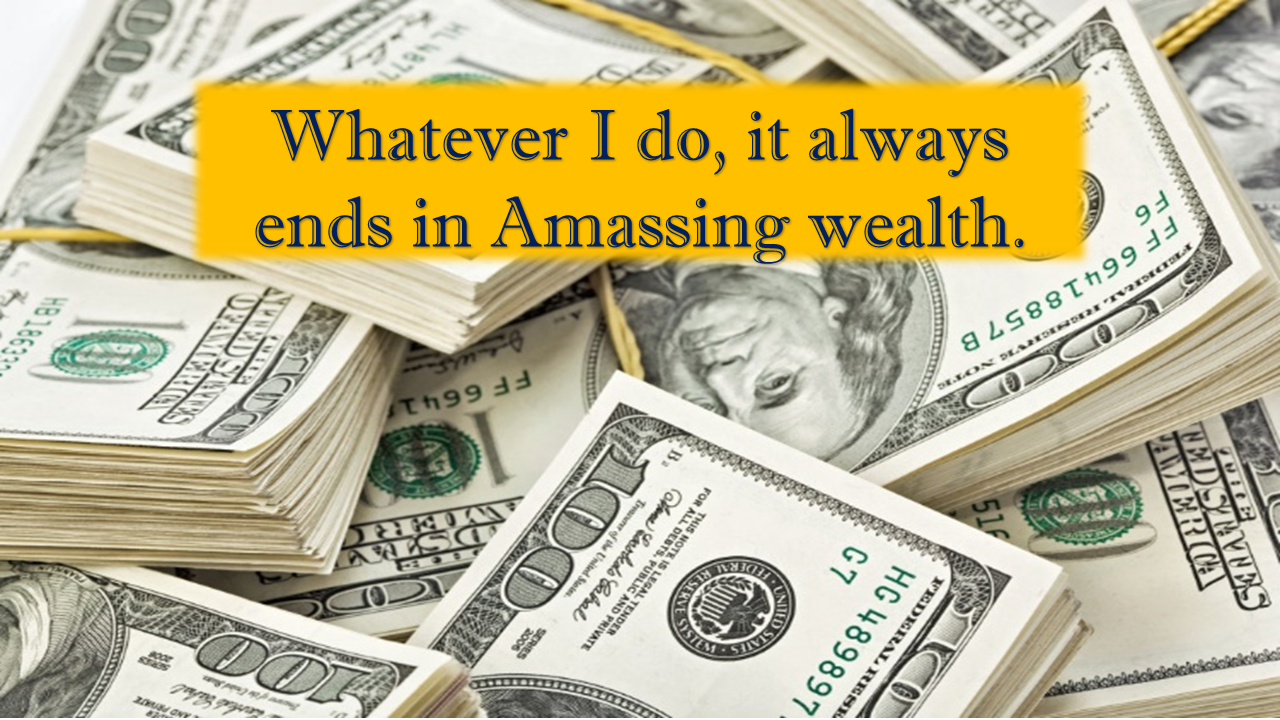 Things That Will Provide Satisfaction
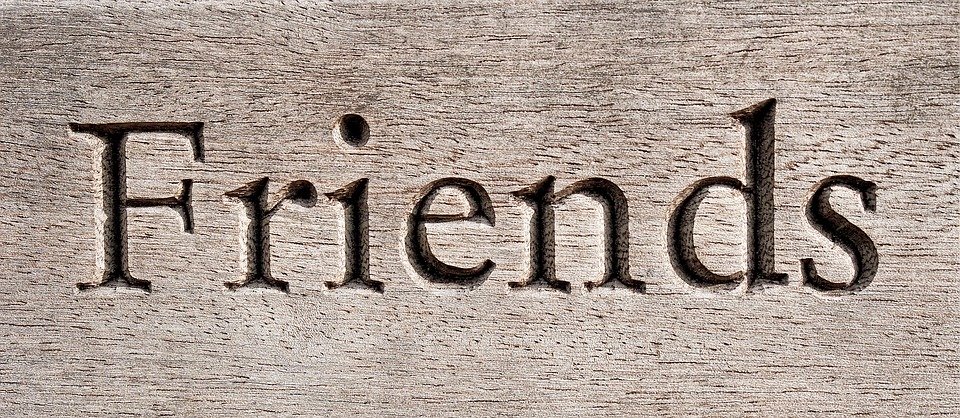 Good friends and good food. Ecclesiastes 2:24-26; 9:7,8 Proverbs 13:25; 20:13;                             Psalm 37:25
Kind words.                         Proverbs 10:19,20; 15:1; 18:21 21:23; 25:11; 29:20; 31:26;
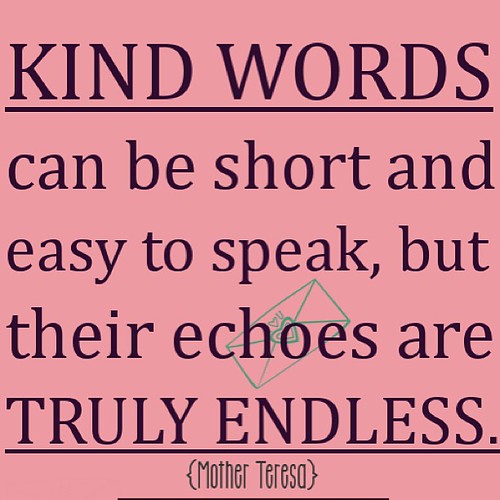 Things That Will Provide Satisfaction
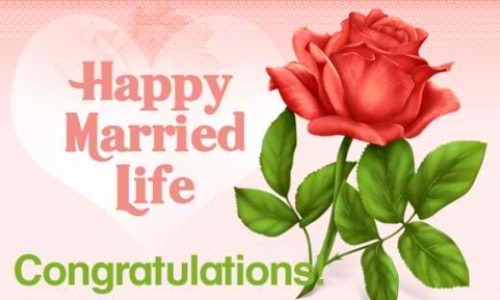 Good wife/ husband. Ecclesiastes 9:9                            Proverbs 5:15-19; 12:4; 21:9; 22:18; 31:4ff                                               Matthew 19:9;                                   Hebrews 13:4
Things That Will Provide Satisfaction
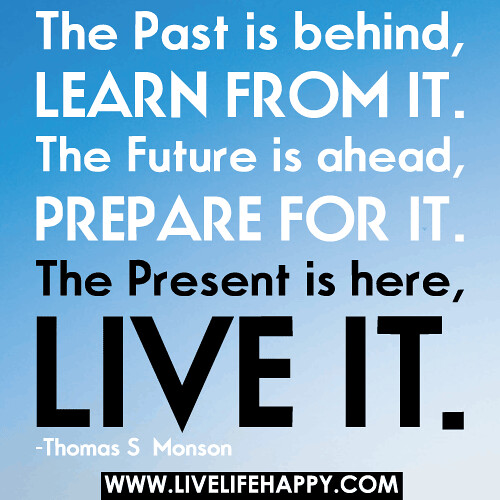 Live in the present. Ecclesiastes 7:8,9                            James 4:13,14;                               Ephesians 5:16
Things That Will Provide Satisfaction
Doing a good job.
Ecclesiastes 5:12; 9:10; Colossians 3:23
Note: Find another line of work or learn to enjoy the work you do
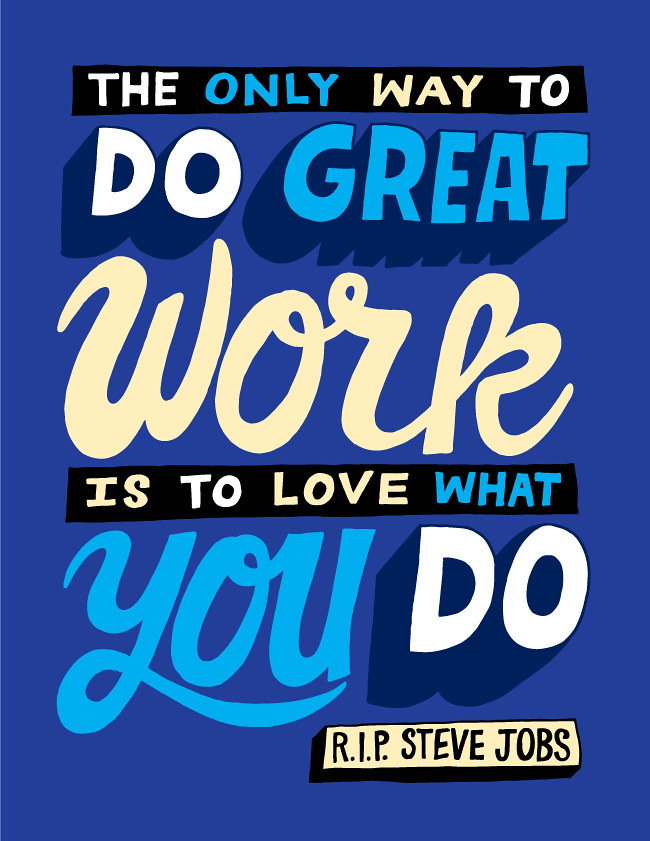 Things That Will Provide Satisfaction
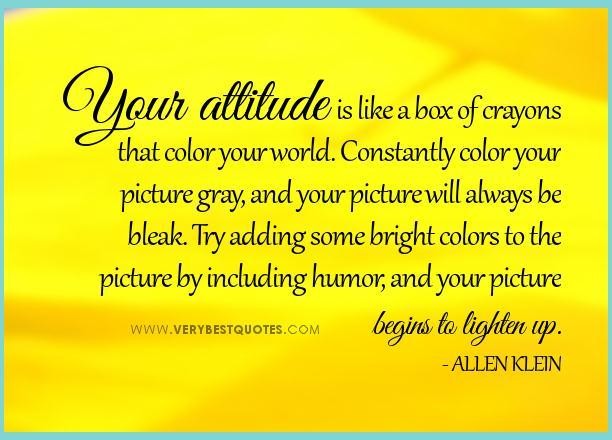 Accept without complaint that “life is not always fair.”
Ecclesiastes 9:11,12; 3:11; 11:8; Psalm 33:16ff                       Philippians 4:13
Jesus Came to Provide Abundant Life
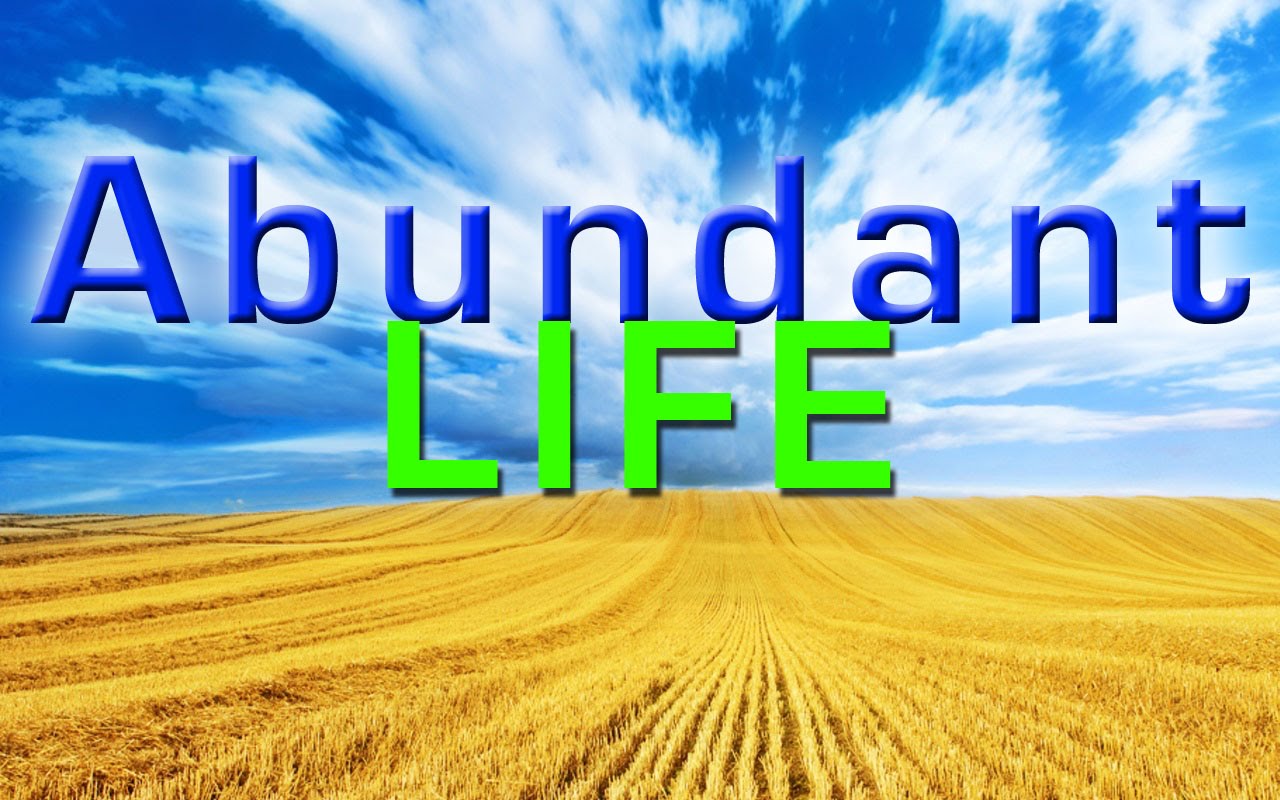 “…I have come that they may have life, and that they may have it more abundantly.” (John 10:10)
No real substance to life here. Ecclesiastes 12:13,14
Abundant life is eternal life “in Christ.” 1 John 5:11,12
Love of God makes eternal life “in Christ” possible.                                           1 John 4:9; John 3:16; 3:36; 5:24
Jesus Came to Provide Abundant Life
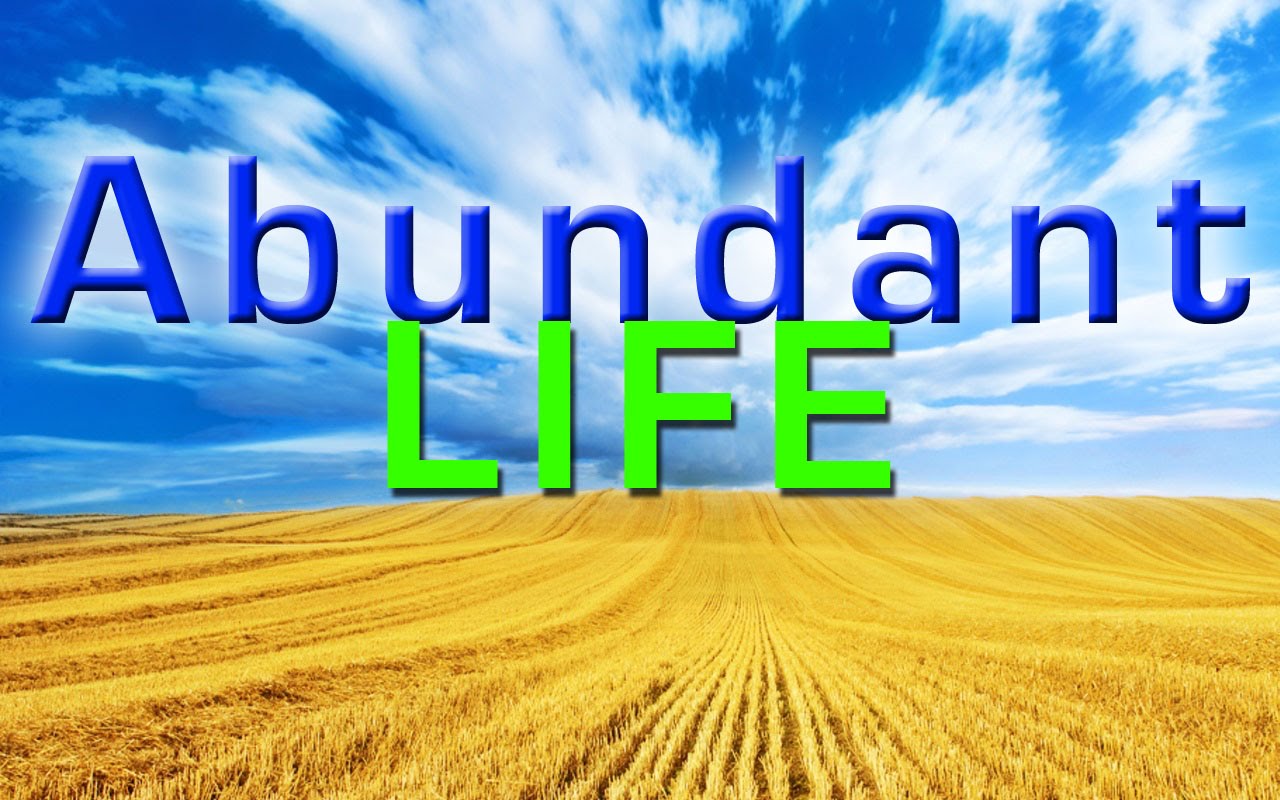 Ultimately, the abundant life is                 “in Christ.” 
To be “in Christ” is to be born again. John 3:5
Seed bring forth life.”                                        1 Corinthians 15:36
Word is the seed of the kingdom-                      Luke 8:11
Life and immorality brought through the gospel—1 Timothy 1:10
Raised to walk in newness of life—Romans 6:3,4
1 Timothy 4:8
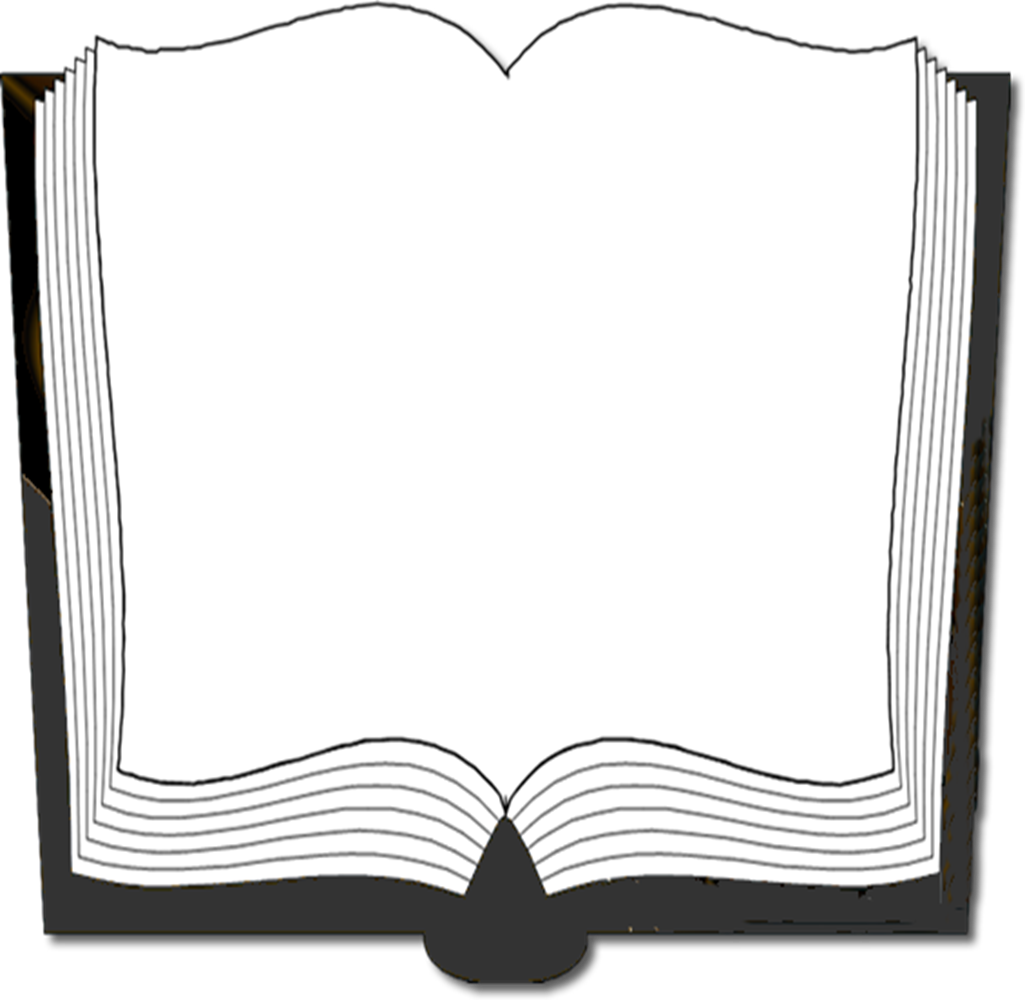 “For bodily exercise profits a little, but godliness is profitable for all things, having promise of the life that now is and of that which is to come.”
The Abundant
Life is
“In Christ”
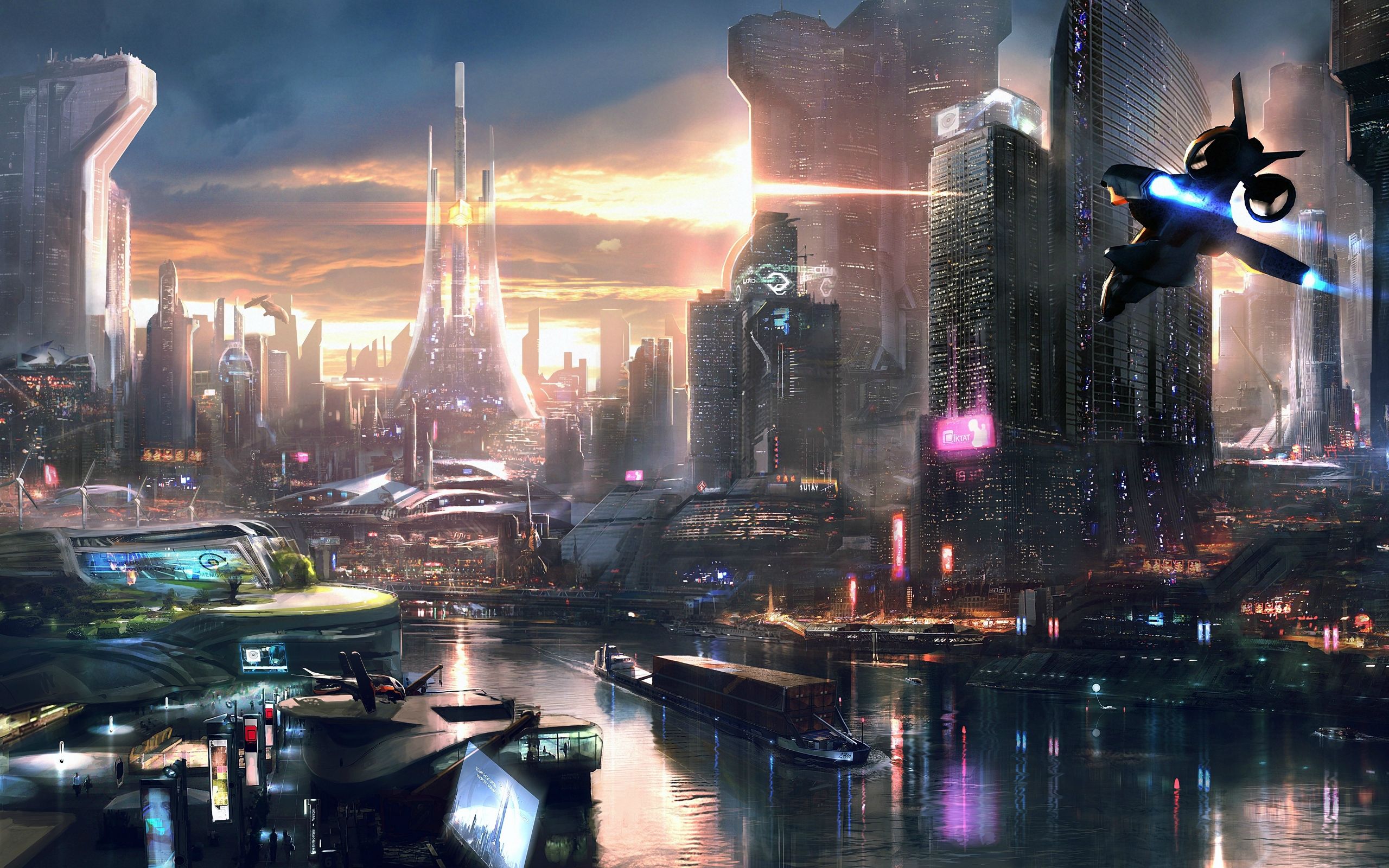 This
World
Is Not My Home
Or
Final
Destination!
This Photo by Unknown Author is licensed under CC BY-SA